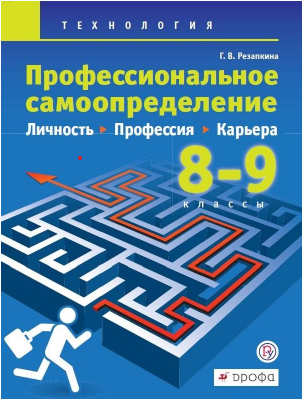 ЛИЧНОСТЬ И ПРОФЕССИЯ
ТЕМА 1
ЛИЧНОСТНЫЕ ОСОБЕННОСТИ ЧЕЛОВЕКА
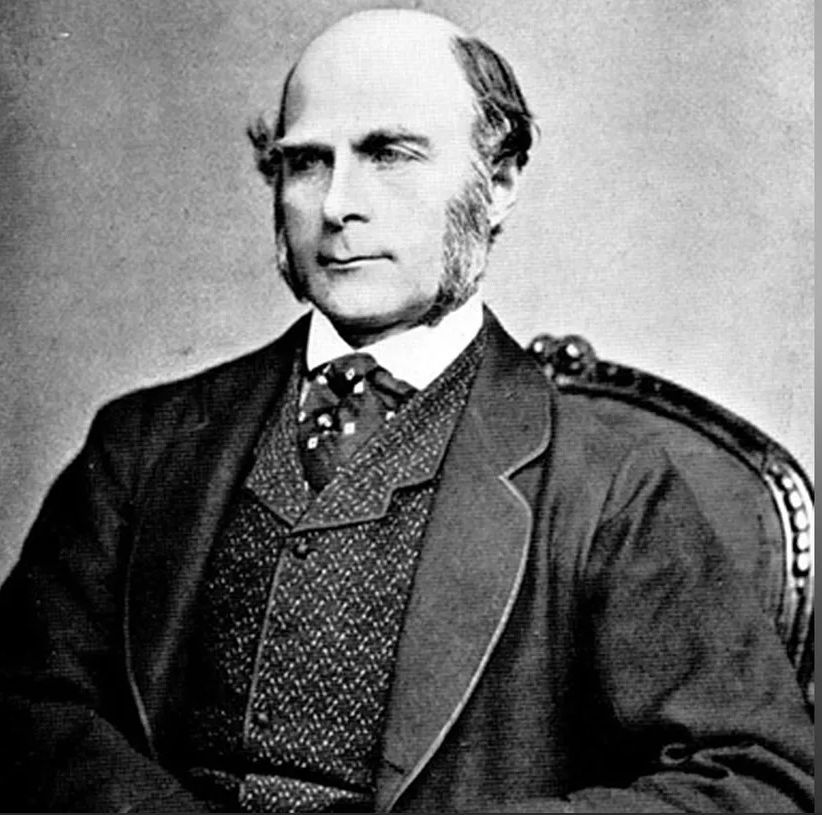 Психология (от греч. психо – душа, логос – учение)

наука, изучающая закономерности поведения человека , его личностные особенности и мышление, мотивы и потребности, профессиональные интересы и склонности, 
для того чтобы помочь каждому в решении жизненных задач
Френсис Гальтон английский ученый его исследования в 19 веке  положили начало развитии психологии
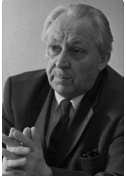 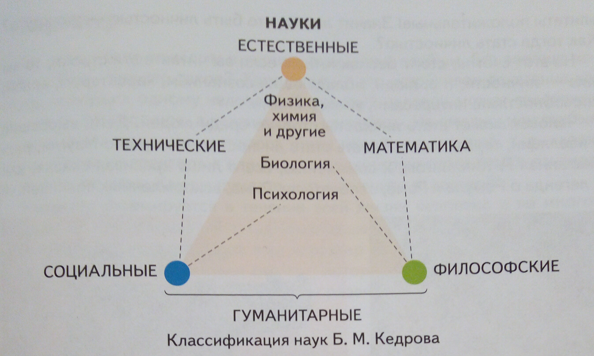 Кедров
Бонифатий Михайлович
Советский философ и логик, химик, историк и методолог науки, психолог, популяризатор науки, специалист в области диалектического материализма и философских вопросов естествознания.
Русский ученый представил все науки в виде треугольникаПочему психологии отведено центральное место?
При выборе профессии и планировании профессиональной карьеры необходимо учитывать психологические особенности человека
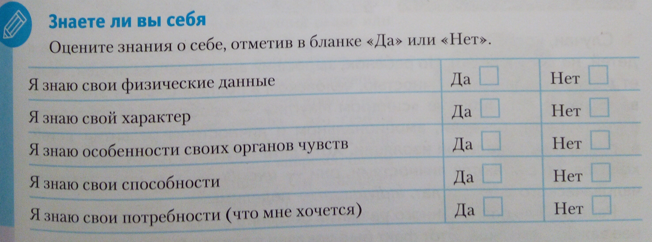 Личность – ключевое понятие психологии
Люди обладающие сознанием, характером, волей, способностями, интересами, убеждениями – уже личности.

Человек может стать личностью только среди людей.
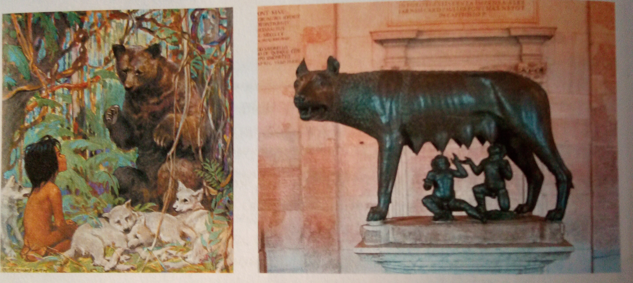 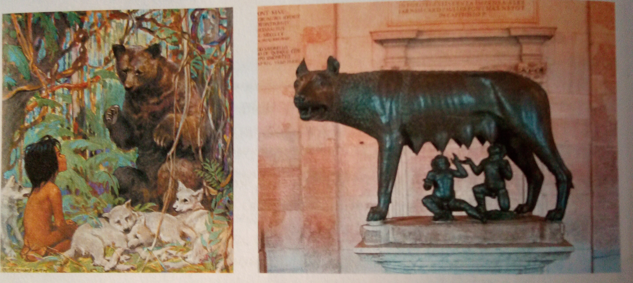 Индивиды – представители человеческого рода
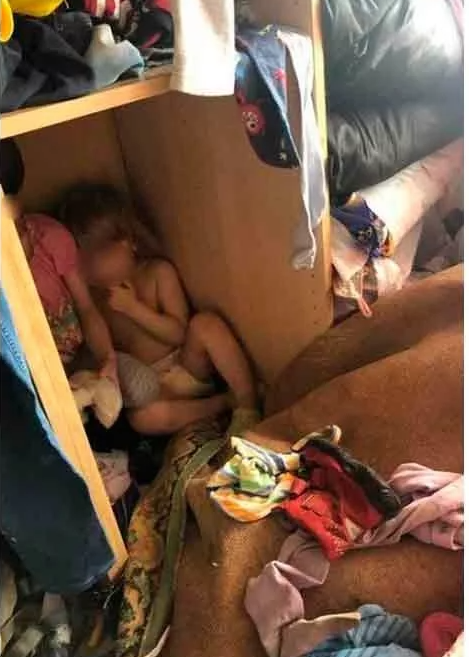 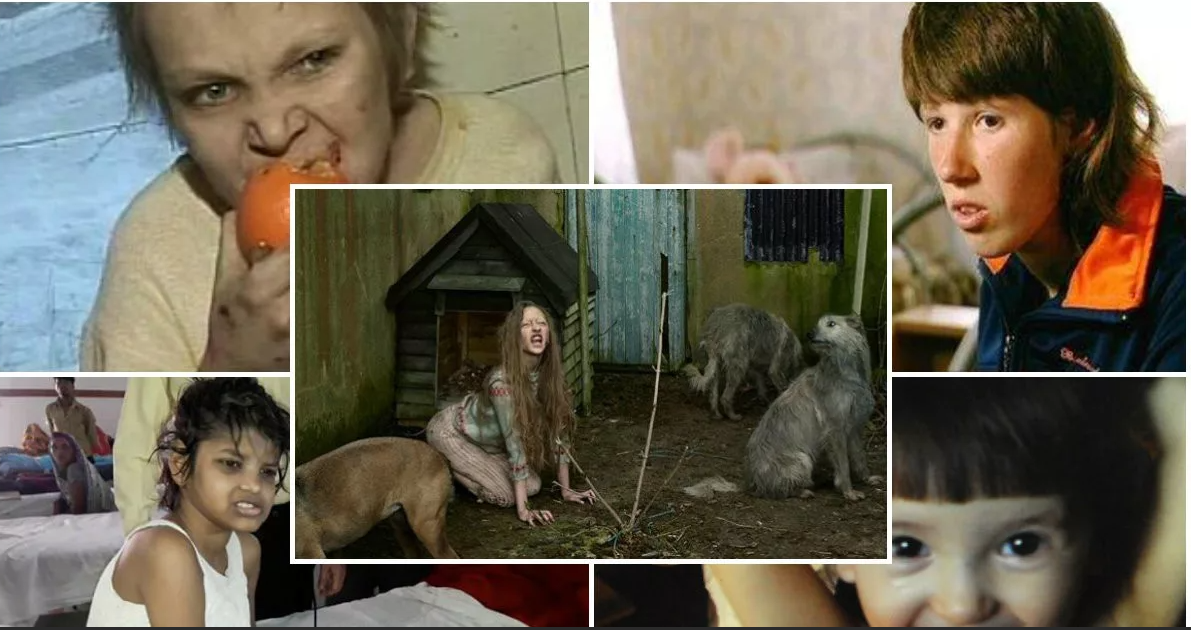 С точки зрения психологов, дети-маугли, не считаются личностями
Характер – устойчивое сочетание качеств, 			  присущих одному человеку.
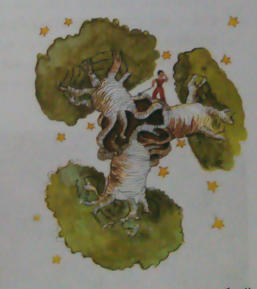 Антуан де Сент-Экзюпери
«Маленький принц»


…проснулся с утра, прибери свою планету…

... на планете… есть ужасные, зловредные семена… это семена баобабов.
«Закончи мысль»
Василий Великий говорил: «……. – это скорбь по благополучию близких»

Александр Невский предупреждал: 
			«Ничего не делайте под воздействием   …………»

Вильгельм Гуфеланд считал: 
	«Среди влияний, укорачивающих жизнь, главное место занимают…..»

Зависть          
        гнева, раздражения, зависти       
              страх печаль, уныние, малодушие, зависть, ненависть
Индивидуальность – это неповторимое сочетание личностных особенностей человека, включающее психофизиологические особенности, характер, темперамент, мышление, интересы, убеждения, ценности и многое другое.
Психолог Александр Асмолов  считает, что индивидуальность надо отстаивать. 
Почему? И перед кем?
Назовите фреску и создателя
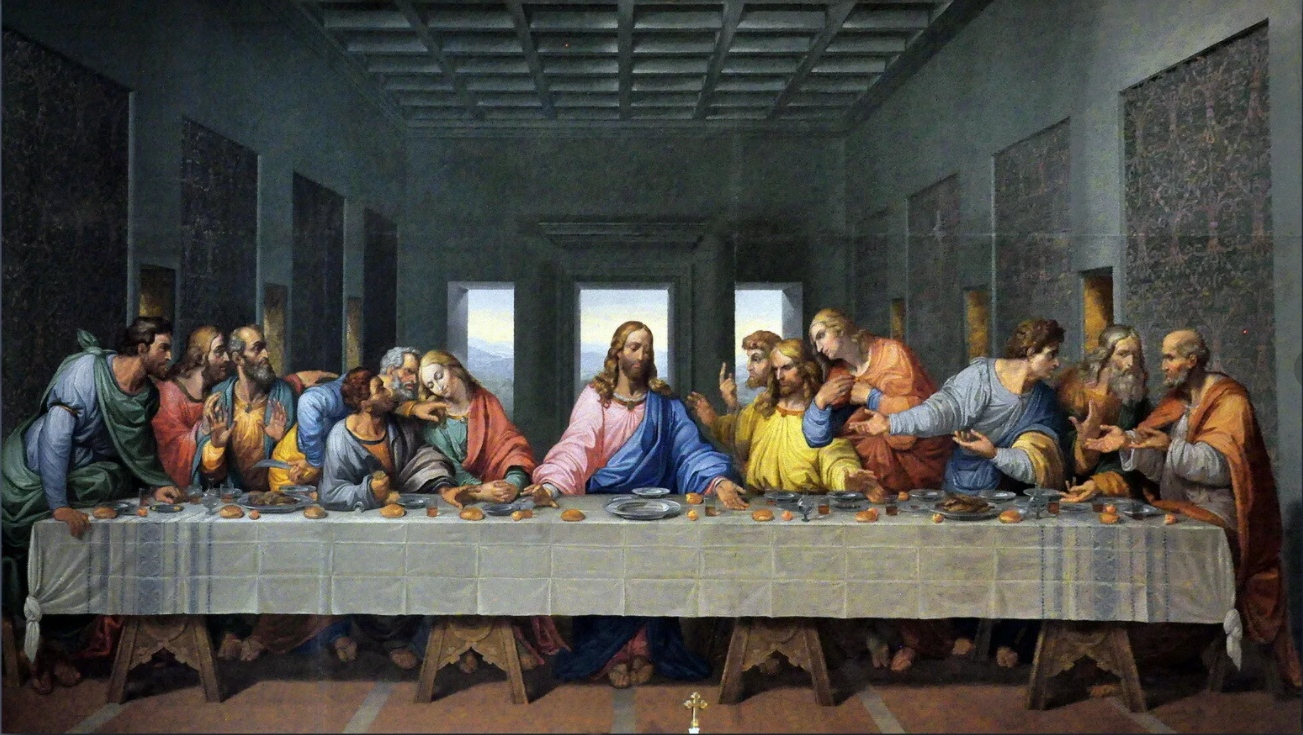 Притча «Лик и личина»               Чему нас учит эта притча?
Проверь себя
1.  Психология как самостоятельная наука оформилась
 	а) в середине XIX  века
	б) в 80-х годах XIX  века
	в) в начале XIX  века
	г) в середине XX  века
2. Устойчивое сочетание качеств, присущих одному человеку, называется
	а) характером
	б) индивидуальностью
	в) личностью
	г) индивидом
3. Остановка детей в психологическом развитии из-за дефицита общения, вызванного принудительной изоляцией, называется
	а) госпитализмом
	б) синдромом Маугли
	в) умственной отсталостью
	г) угасанием
4. Начало всестороннему изучению человека и развитию психологии дали исследования
	а) А.Г. Асломова
	б) Ф. Гальтона
	в) Б.М. Кедрова
	г) Л. да Винчи
5. Характер человека формируется
	а) в  первые месяцы жизни
	б) в  первые годы жизни
	в) в дошкольном возрасте
	г) в течение всей жизни
Б
А
А
Б
Г